Covid comprehension
Name:
Date:
Watch the videos and listen to the PowerPoint.
Use it to help you answer these questions.
Some of them you might need to research on your own 
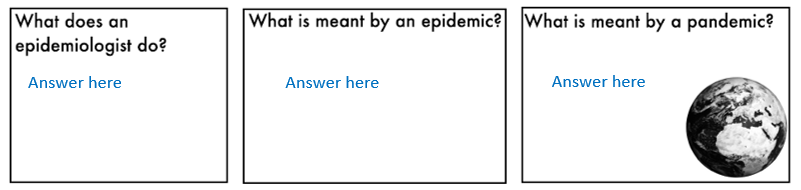 Answer here
Answer here
Answer here
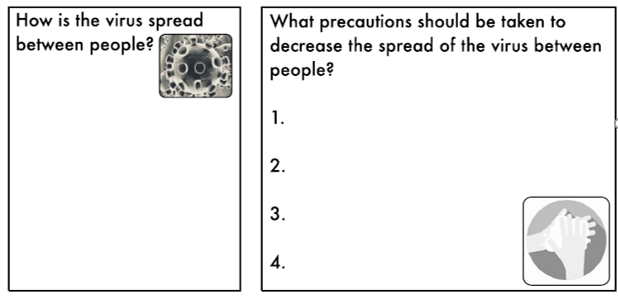 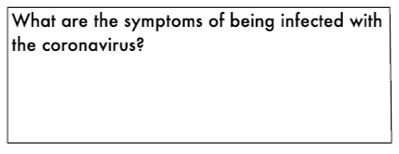 Answer here
Answer here
Answer here
Answer here
Answer here
Answer here
Self assessment
Covid comprehension
Name:
Date:
Watch the videos and listen to the PowerPoint.
Use it to help you answer these questions.
Some of them you might need to research on your own 
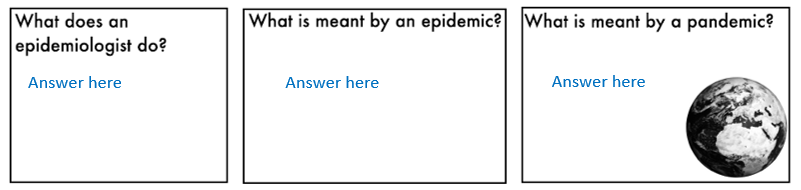 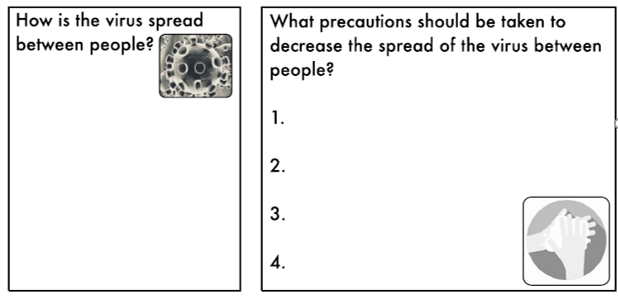 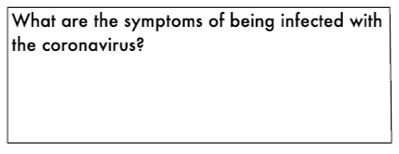 Self assessment